CHANDIDAS MAHAVIDYALAYA
DEPARTMEANT OF GEOGRAPHY

Topic.-  Urban Site & situation

Prof.- Indrajit Mandal
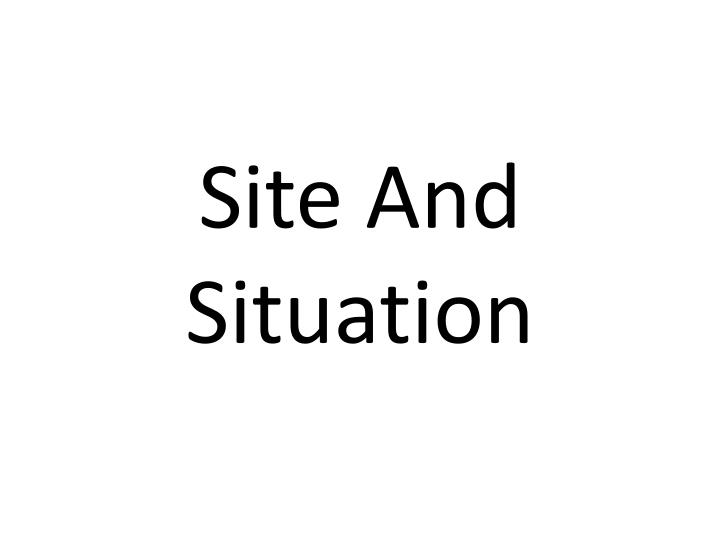 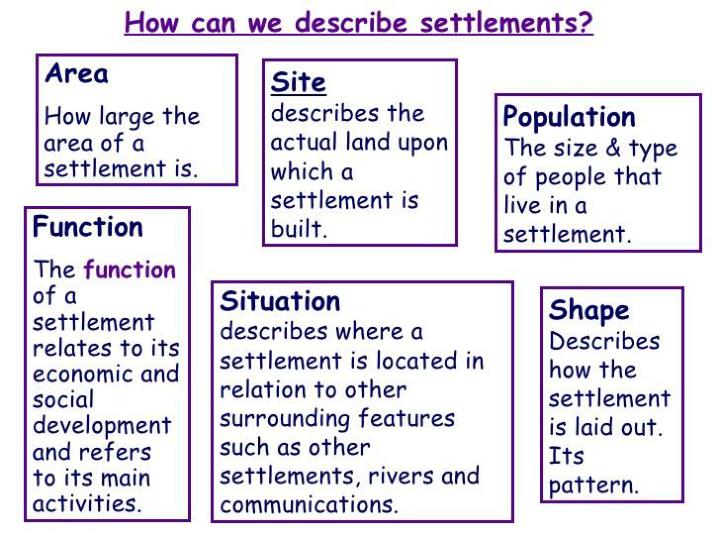 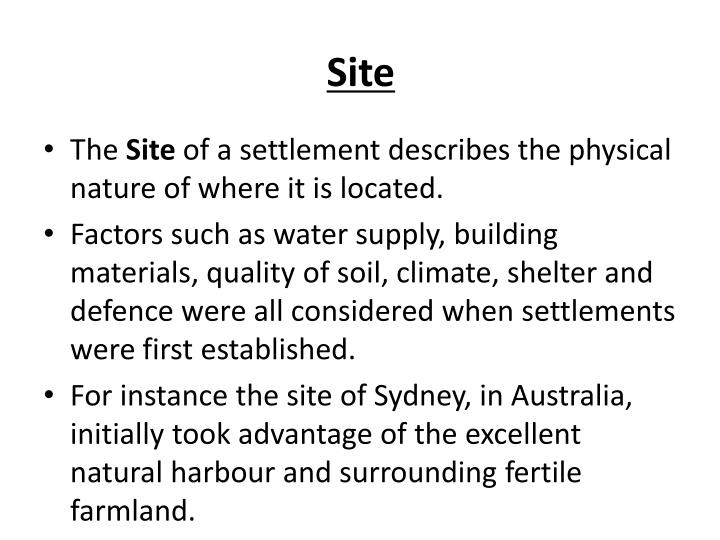 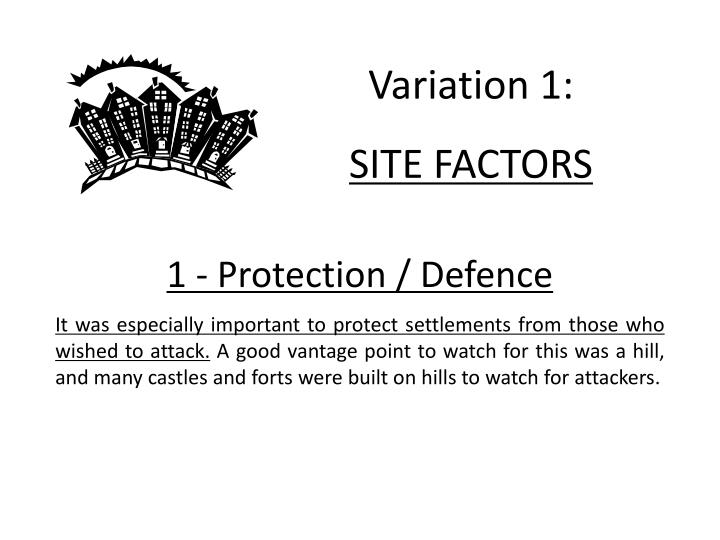 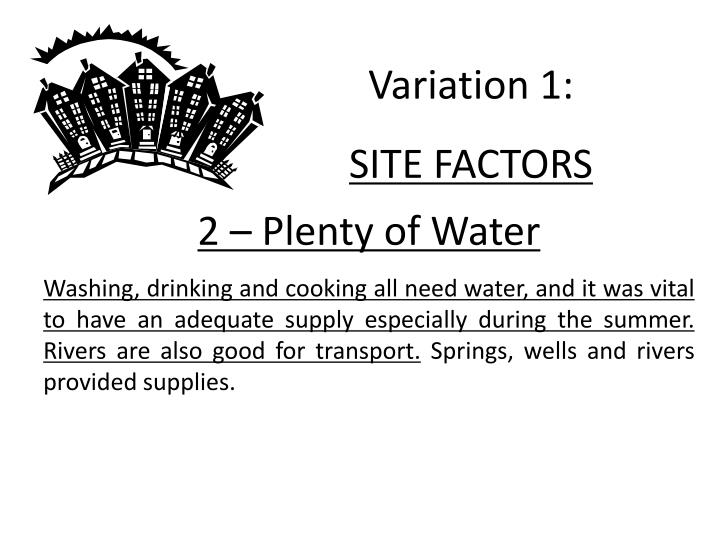 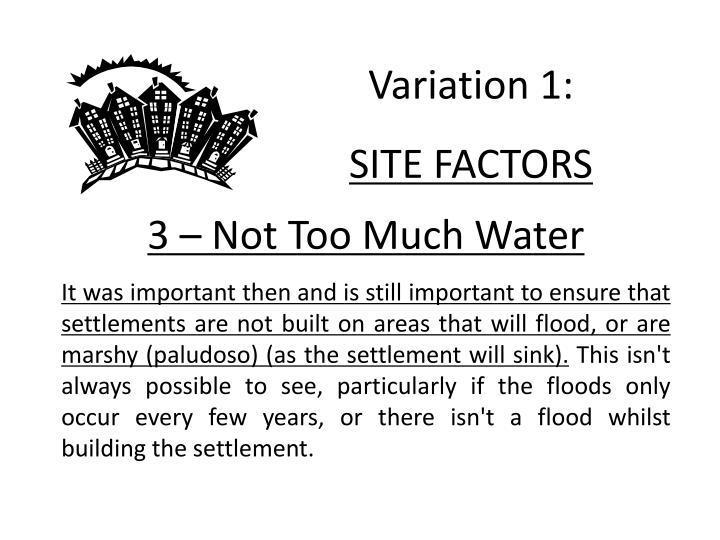 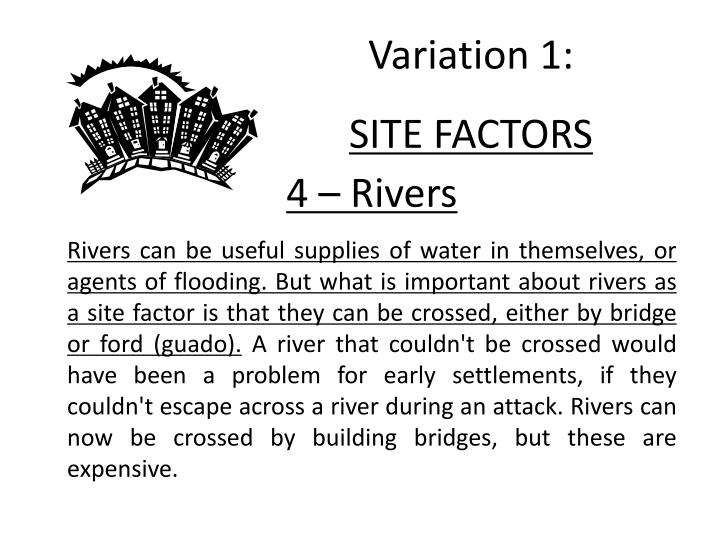 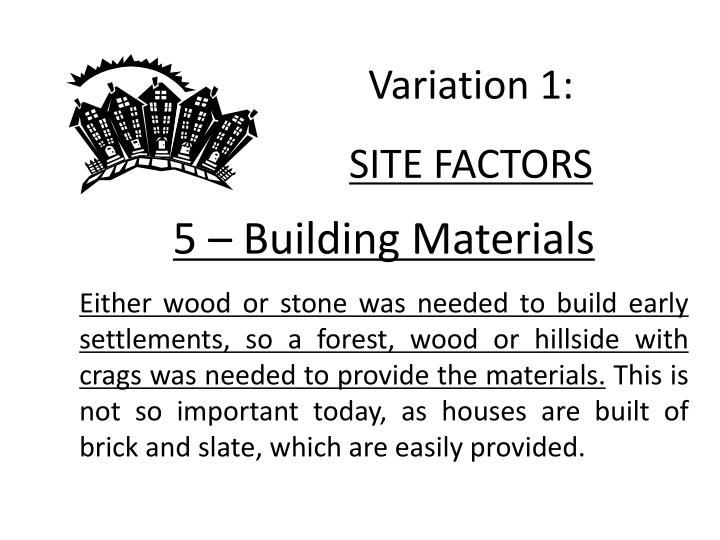 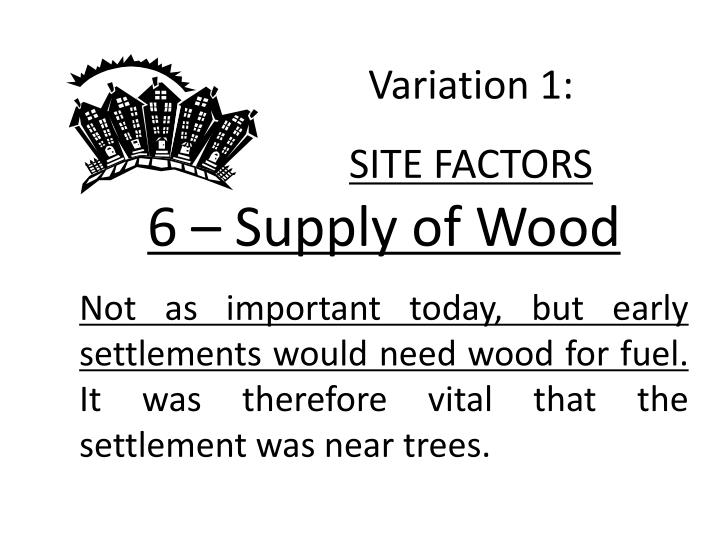 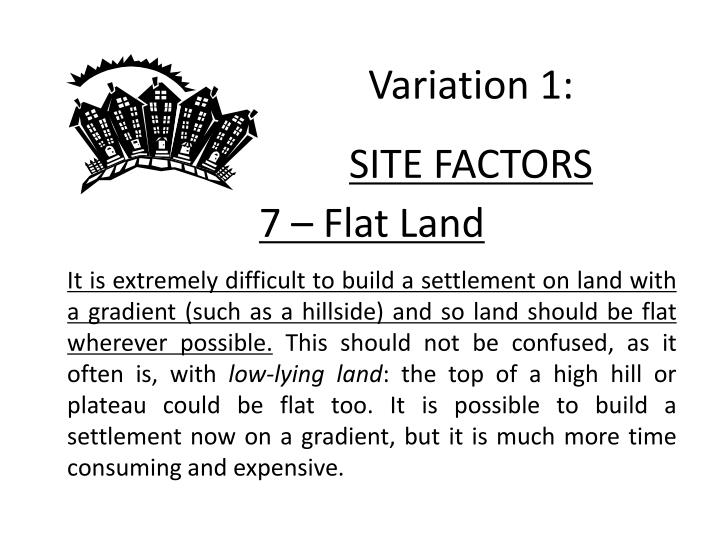 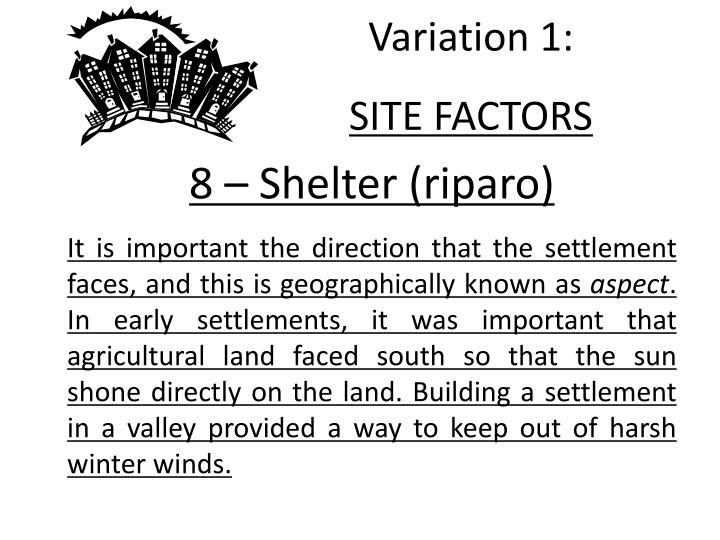 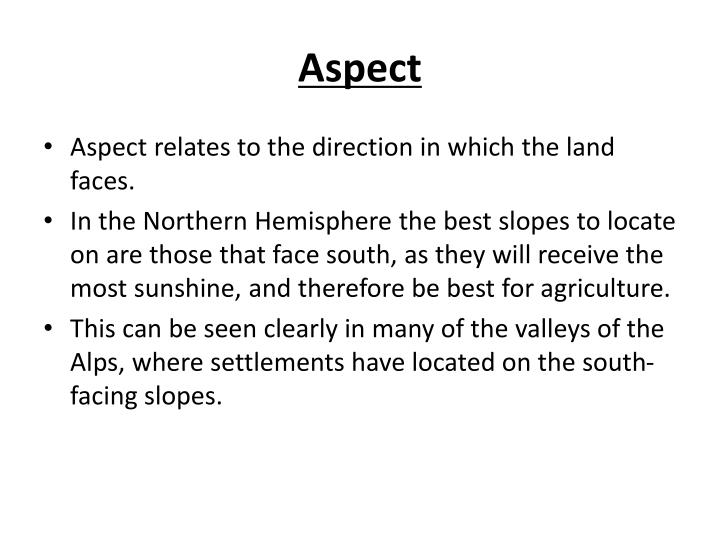 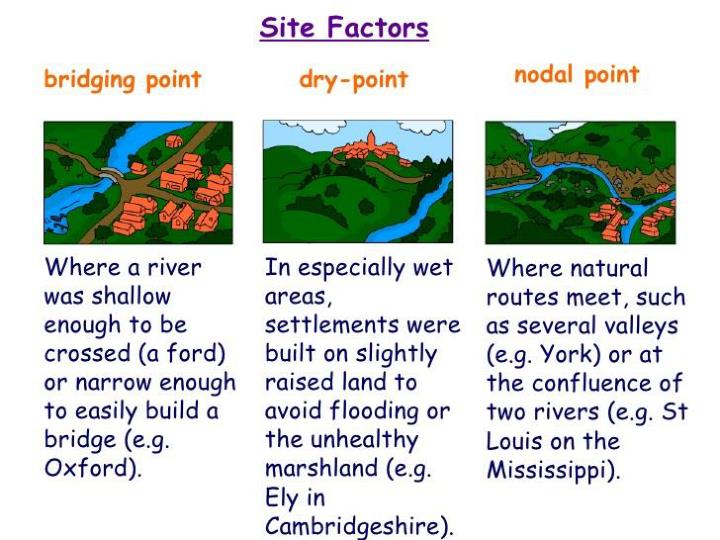 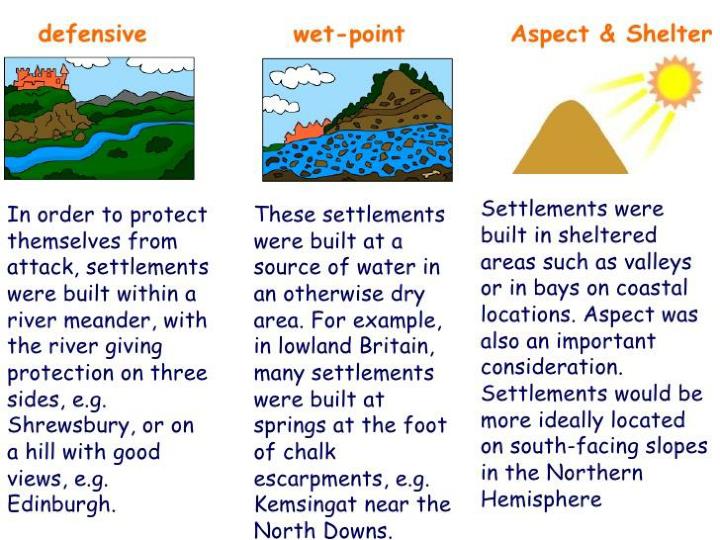 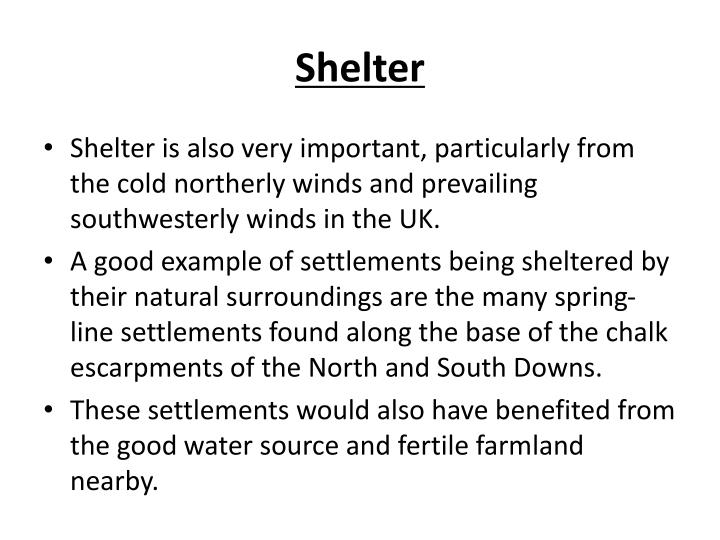 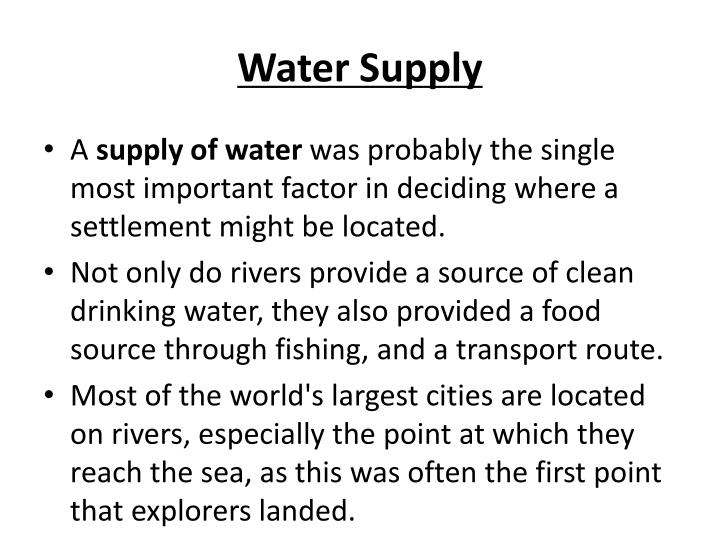 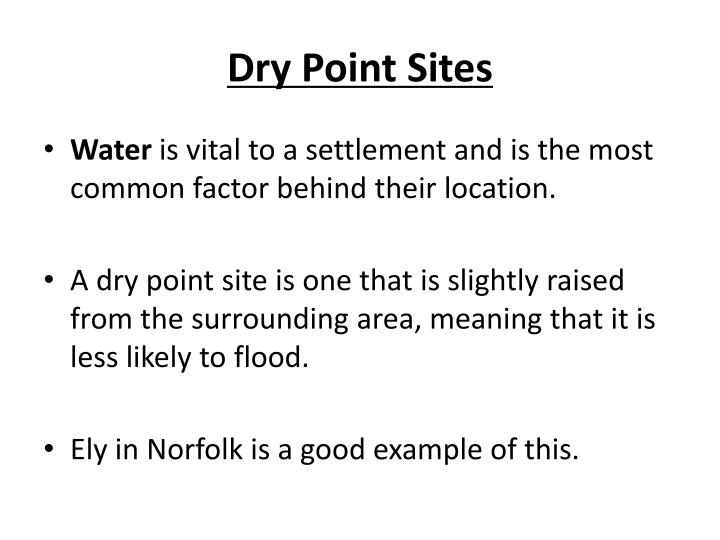 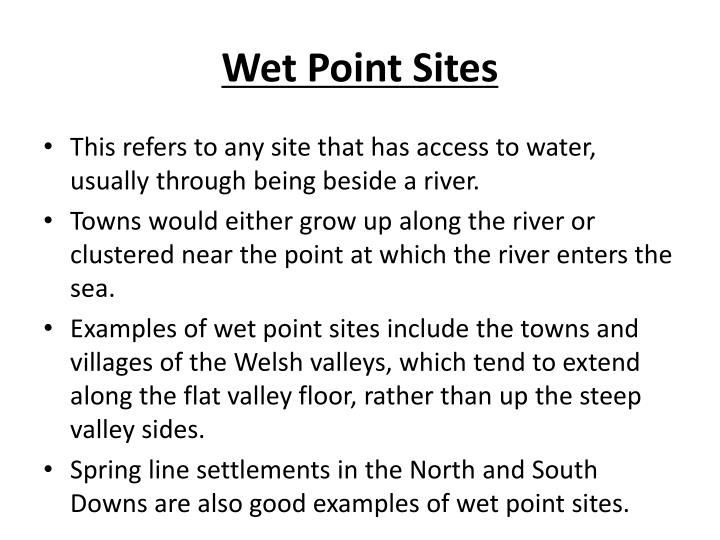 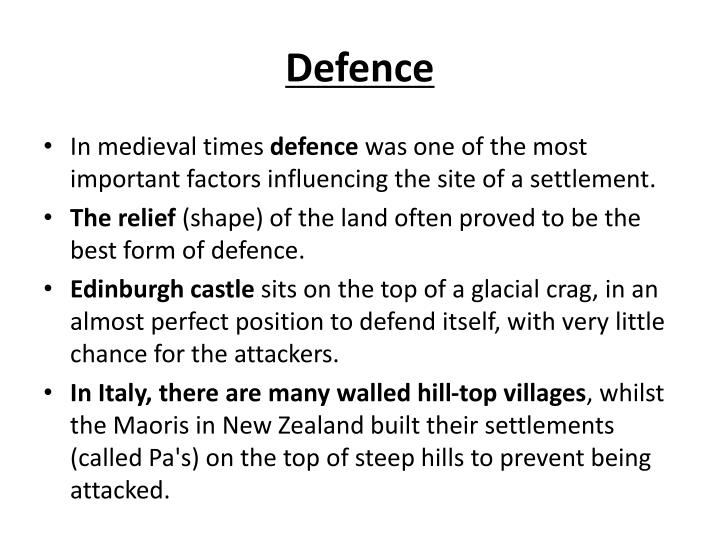 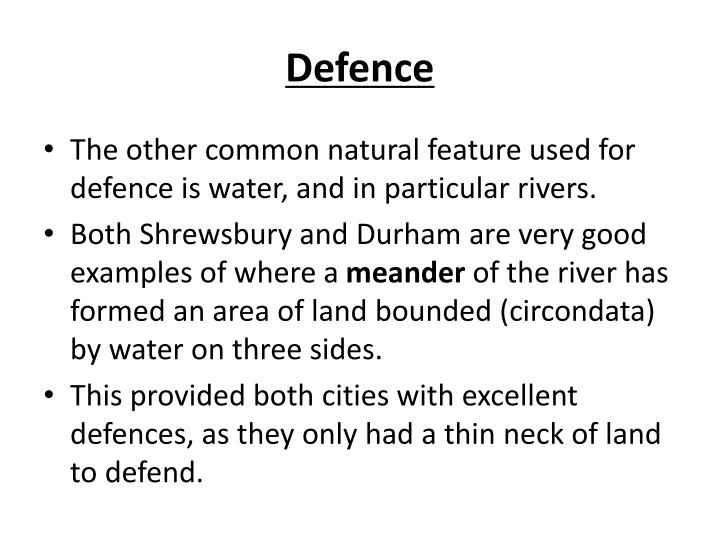 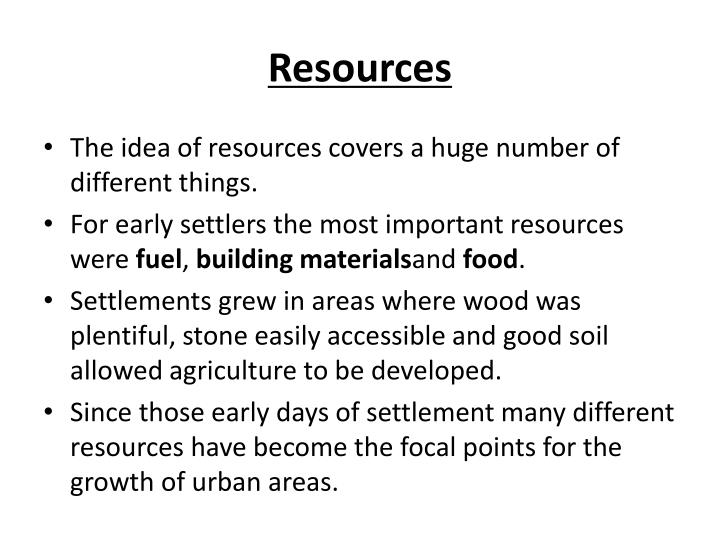 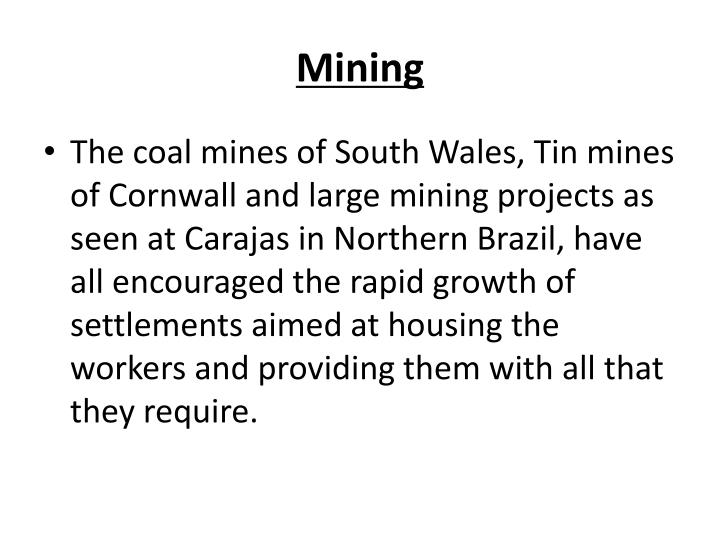 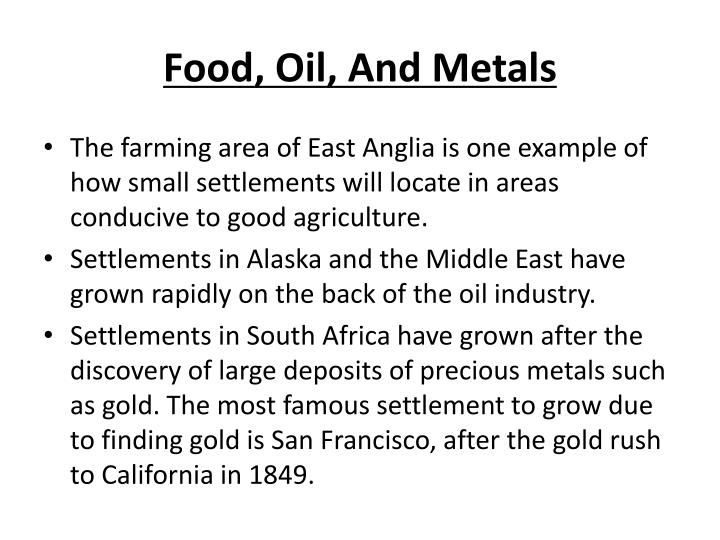 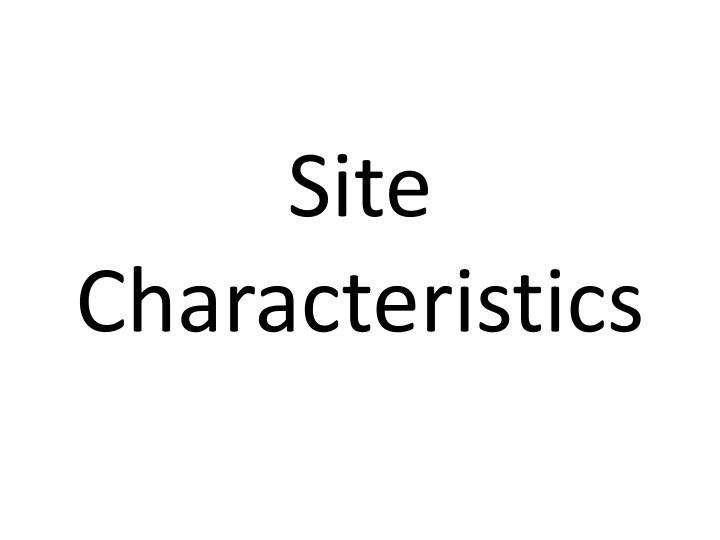 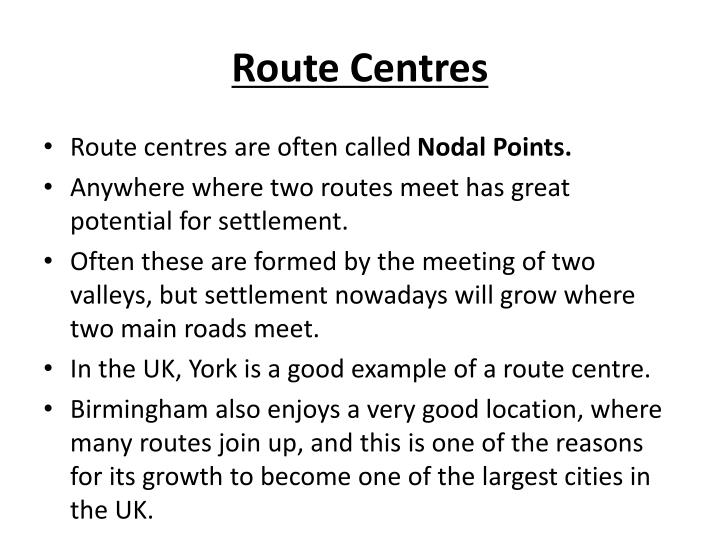 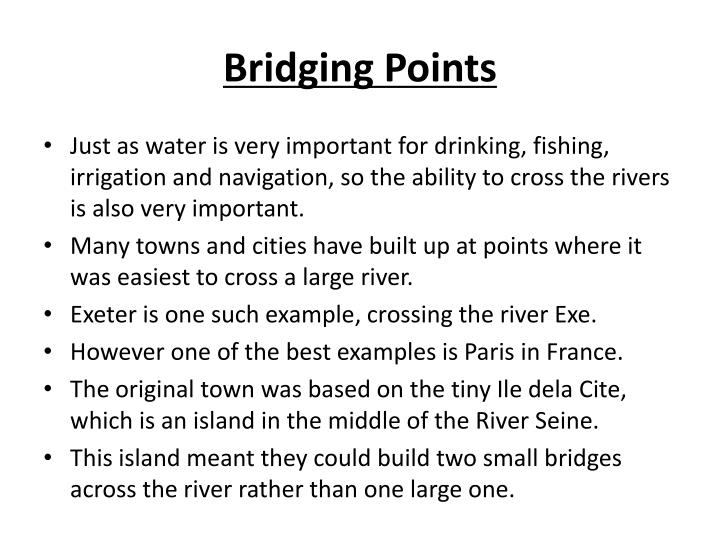 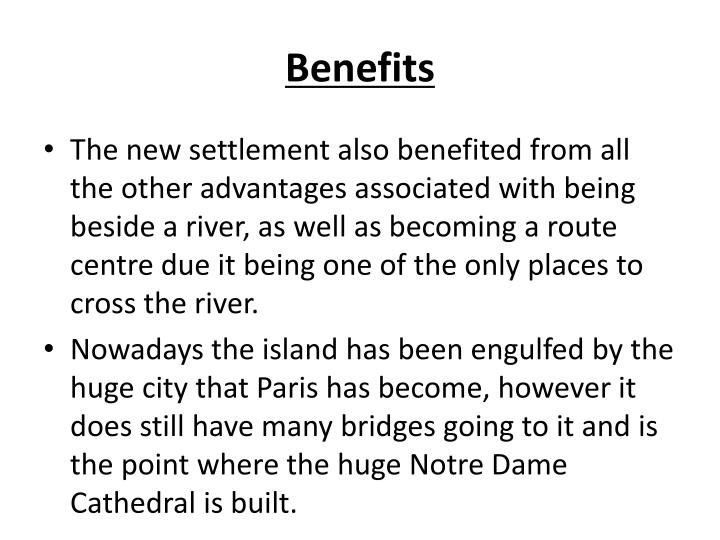 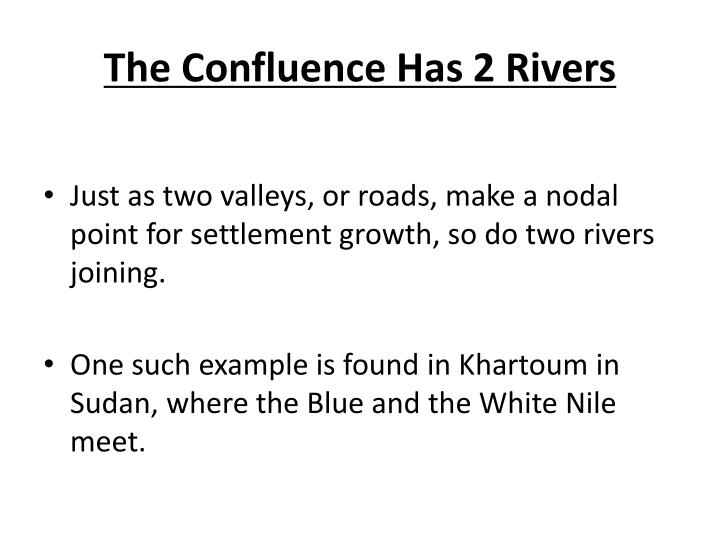 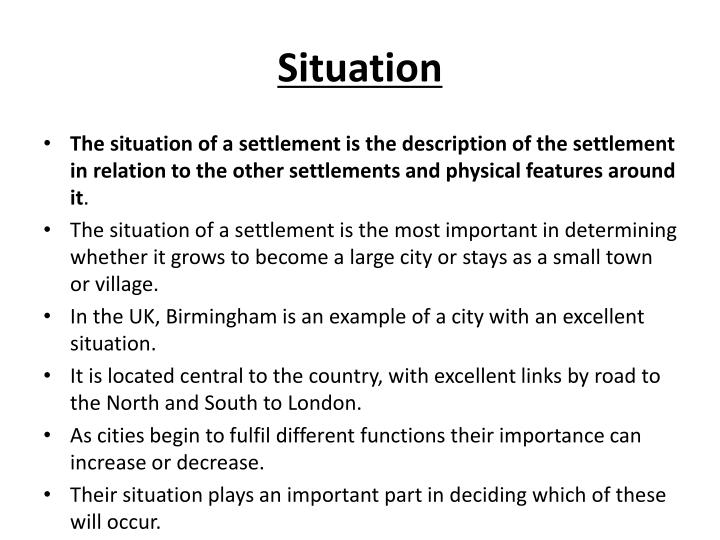 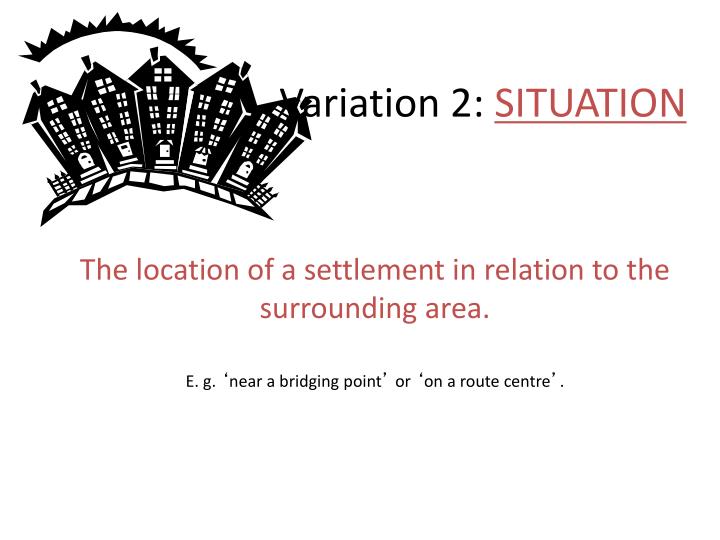 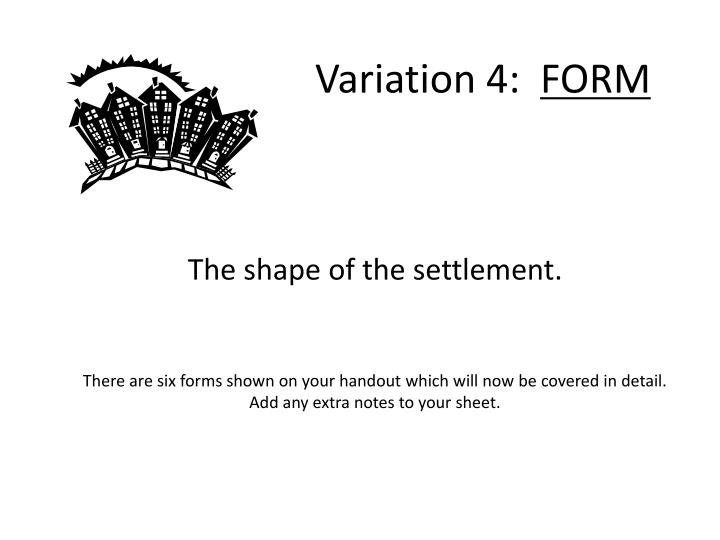 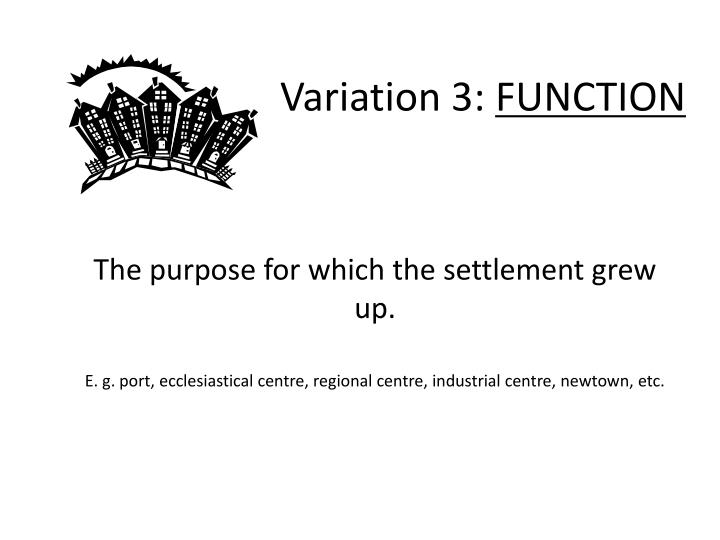 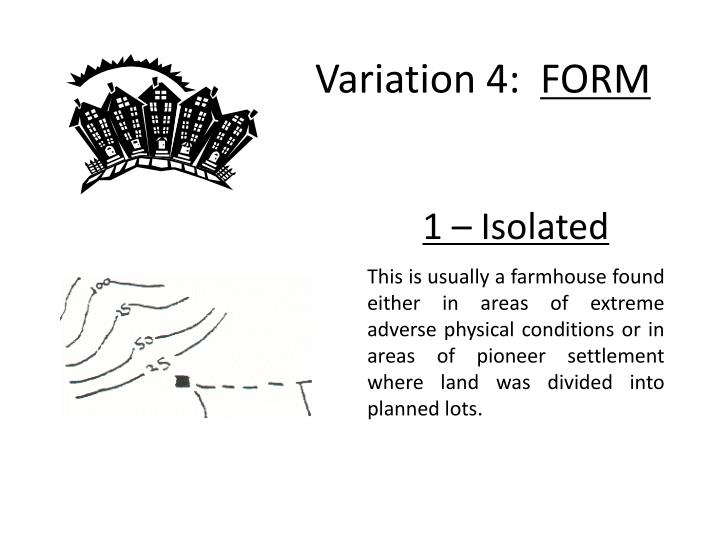 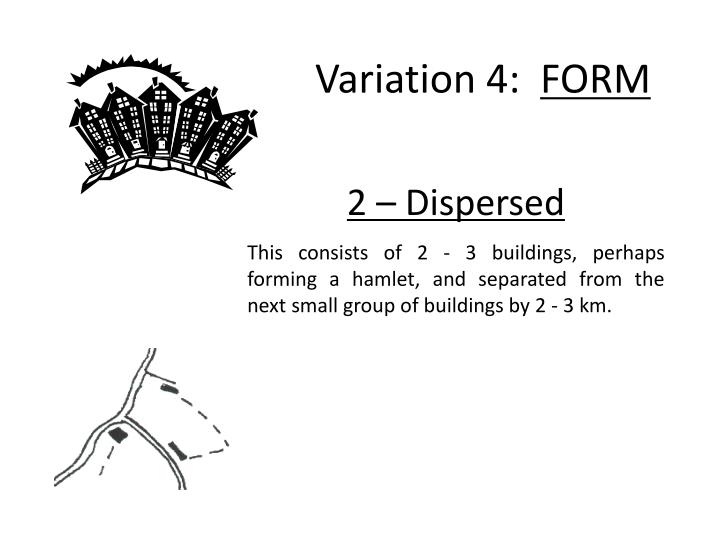 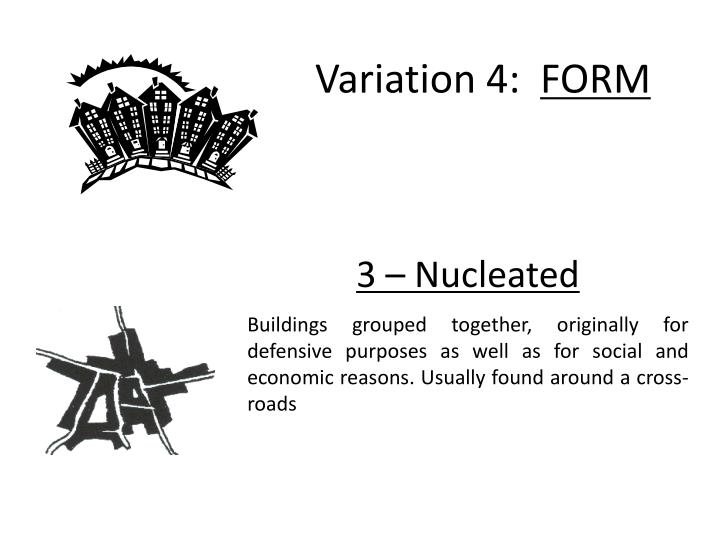 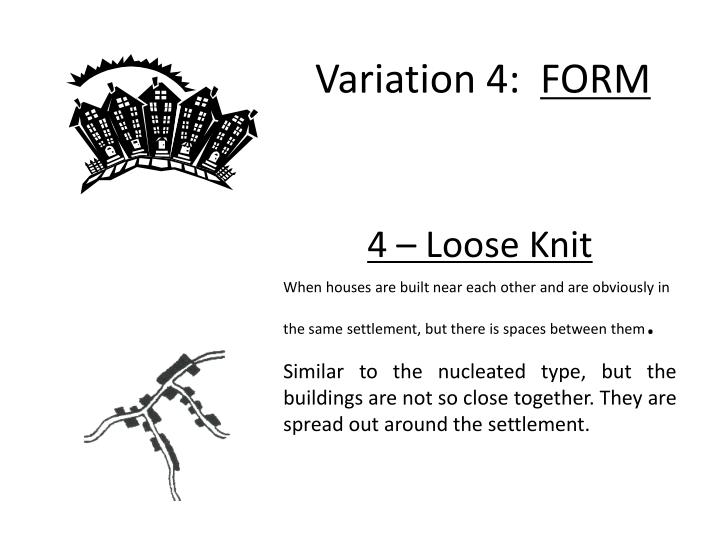 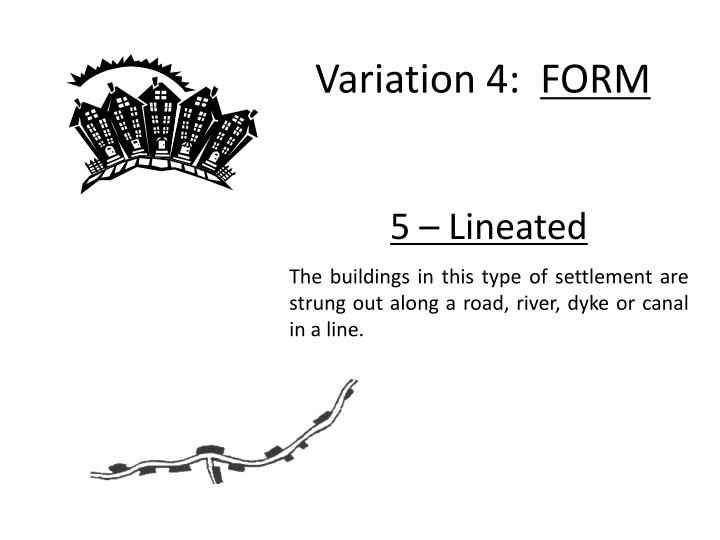 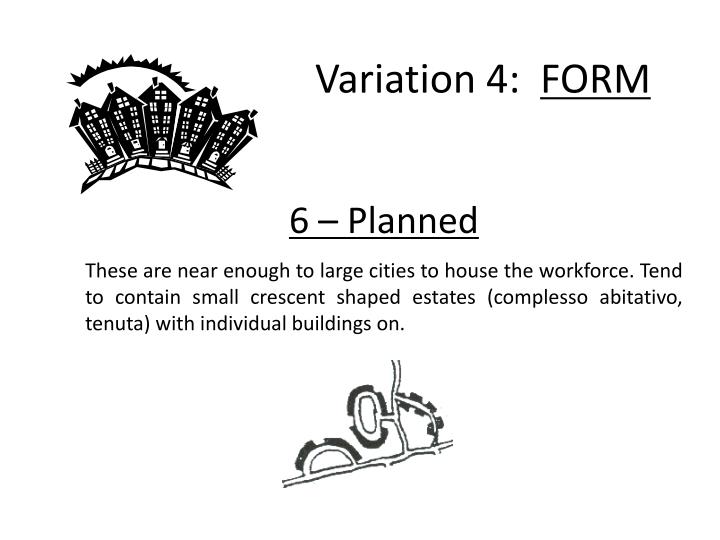 Thank you